Program Review Committee
Sept. 17, 2024
General Housekeeping
Welcome
Introductions
KWL
Old business
New business
Move from eLumen to Canvas
Overview of Program Review
eLumen overview
What’s expected: committee membership
Canvas
Charge
Goals
Membership
Terms
Agenda
Let’s take some time to get to know one another!
What do you already know about Program Review, what do you want to know, what do you hope to learn?
Welcome!
Introductions
KWL
Quick recap of where we are.
Old Business
Move from eLumen to Canvas
Overview of Program Review
Fool to Ghoul Timeline
eLumen overview
What’s expected: committee membership
Canvas
New Business
Timeline
Spring ‘25 pilot
Spring ‘26 fully implemented
eLumen to Canvas
Standing Committee
Not a Brown Act committee
Do we follow Robert’s Rules? More like Bob Light’s Rules
Updated PRC Webpage
Ralph M. Brown
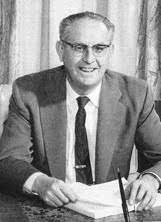 Overview of Program Review
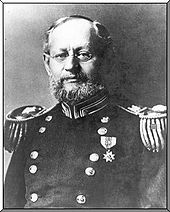 Henry Martyn Robert
Maintain high quality programs 
Support student learning and college operations
Support the new (2025) ACCJC Standards
1.2. The institution establishes meaningful and ambitious goals for institutional improvement, innovation, and equitable student outcomes. 
1.3. The institution holds itself accountable for achieving its mission and goals and regularly reviews relevant, meaningfully disaggregated data to evaluate its progress and inform plans for continued improvement and innovation. 
1.4. The institution’s mission directs resource allocation, innovation, and continuous quality improvement through ongoing systematic planning and evaluation of programs and services. 
1.5. The institution regularly communicates progress toward achieving its mission and goals with internal and external stakeholders in order to promote understanding of institutional strengths, priorities, and areas for continued improvement. 
Reflect the Bakersfield College Vision, Mission, and Core Values Statements
Commit to ongoing institutional planning, implementation, and evaluation cycle necessary to ensure continuous program and service improvement
Program and College transparency
Overview of Program Review
Program Review is a process by which we:
TimelineFool to Ghoul
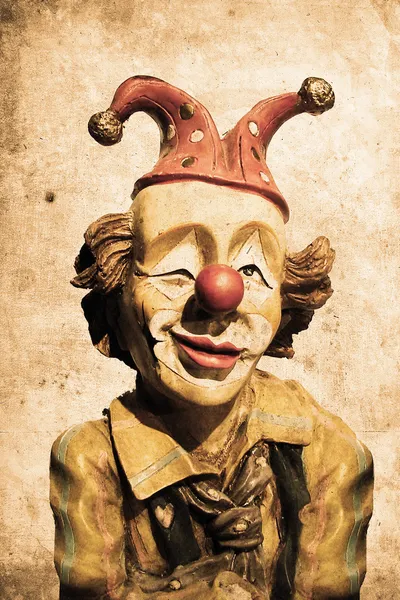 April - Program Review is available in eLumen
April-October- You can schedule Program Review to come to your department to help you with eLumen and your Program Review
July- Assessment data will be accessible in eLumen (Link to how to pull assessment report)
August 2024- Program Review data is available through KCCD IRB and the public-facing Tableau profile
August 2024- Chair Academy training
October 10, 2024- Resource requests due
October 31, 2024-Have your program review completed
November-Program Review will provide feedback
November (tba) - Resource requests to appropriate committees for consideration. Committees will schedule resource presentations.
December - Program Review presents to College Council
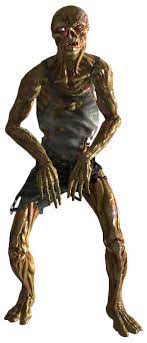 eLumen
How to get to it
The PRC member role
Program review feedback section
eLumen overview
What’s expected
Canvas
Academic Technology Support Request
Committee Membership
Goals
Membership
Terms

Homework:
Look at the charge over the next 2 weeks
Bring us your feedback
Charge
Q & A
Concerns
Wrap up
Thank you for your commitment to Program Review